THE HUNDRED DRESSES       
              PART I & II                                                                                    
            By: Eleanor Estes
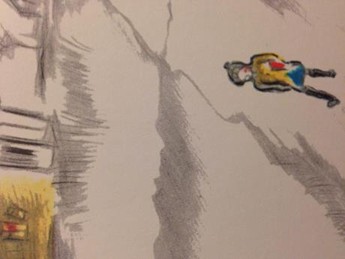 2
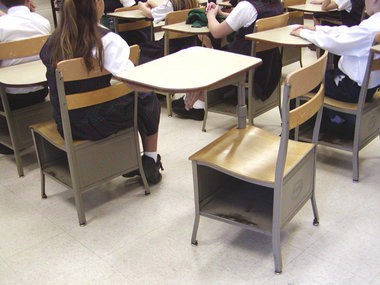 3
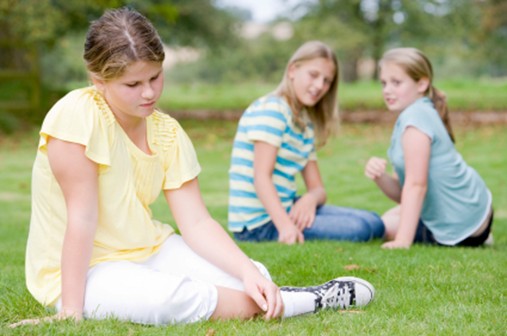 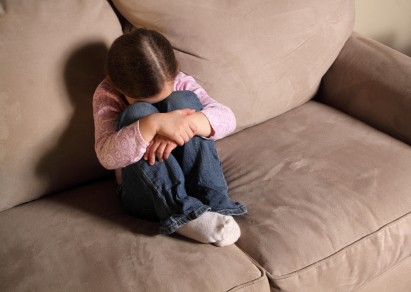 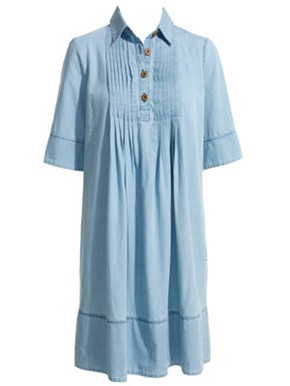 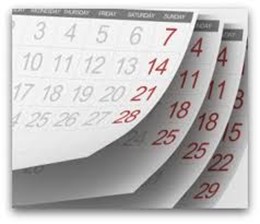 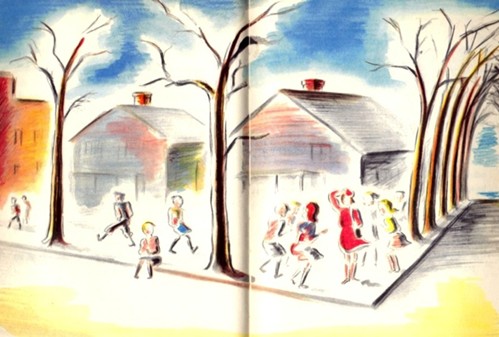 7
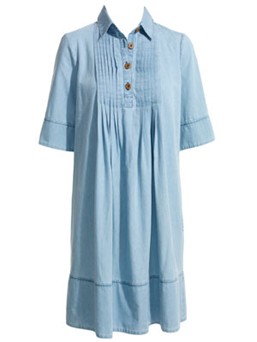 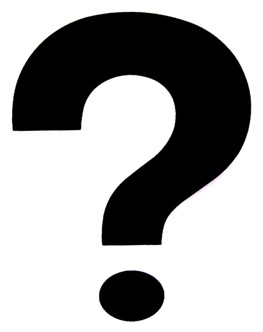 8
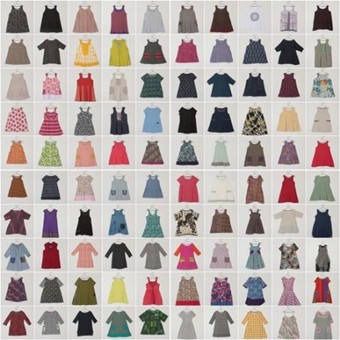 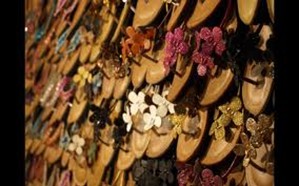 STARTING JOURNESTARTING JOURNEY:
 1976 (FROM PLYMOUTH)
ACCOMPANIED BY WIFE MARY,SON JONATHAN,DAUGHTER SUZZANE
Y:
 1976 (FROM PLYSTARTING JOURNEY:
 1976 (FROM PLYMOUTH)
ACCOMPASTARTING JOURNEY:
 1976 (FROM PLYMOUTH)
ACCOMPANIESTARTING JOURNEY:
 1976 (FROM PLYMOUTH)
ACCOMPANIED BY WIFE MARY,SON JONATHAN,DAUGHTER SUZZANE
D BY WIFE MARY,SON JONATHAN,DAUGHTER SUZZANE
NIED BY WIFE MARY,SON JONATHAN,DAUGHTER SUZZANE
MOUTH)
ACCOMPANIED BY WIFE MARY,SON JONATHAN,DAUGHTER SUZZANE
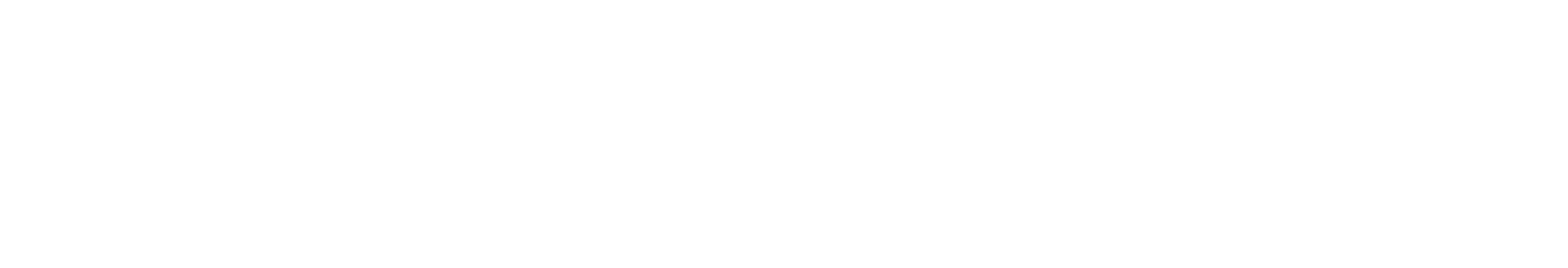 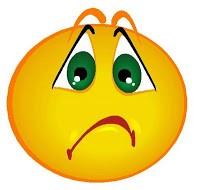 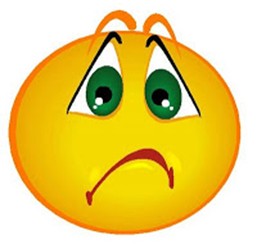 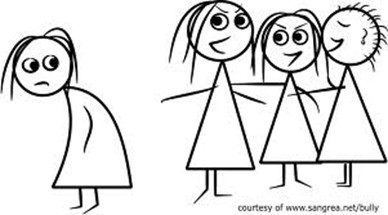 STARTING JOURNEY:
 1976 (FROM PLYMOUTH)
ACCOMPANIED BY WIFE MARY,SON JONATHAN,DAUGHTER SUZZANE
STARTING JOURNEY:
 1976 (FROM PLYMOUTH)
ACCOMPANIED BY WIFE MARY,SON JONATHAN,DAUGHTER SUZZANE
11
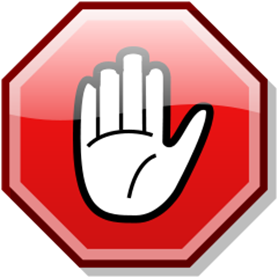 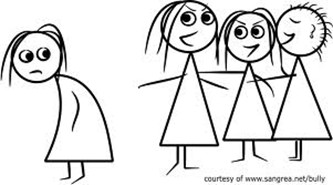 CREWMEN – LARRY VIGIL  AND 
SWISS HERB SEIGLER
12
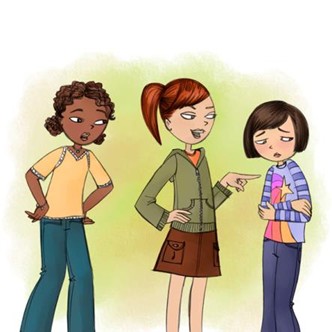 13
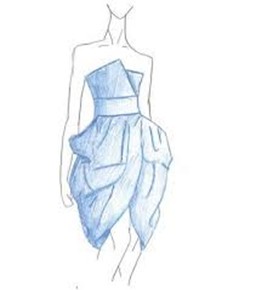 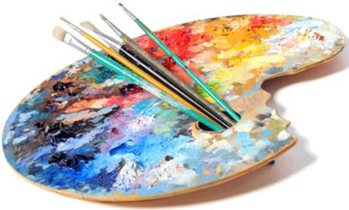 14
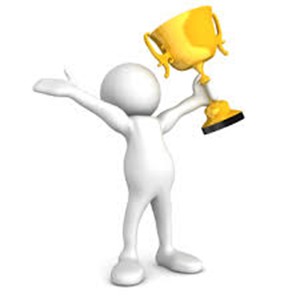 15
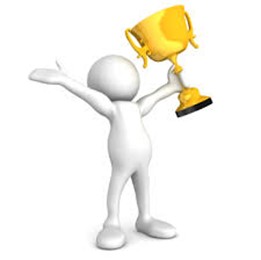 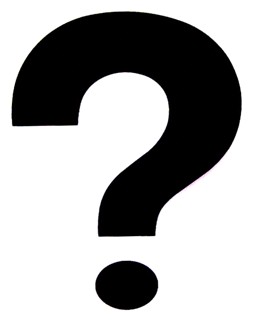 16
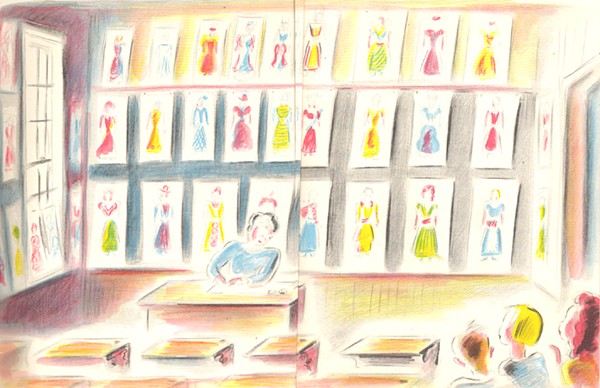 17
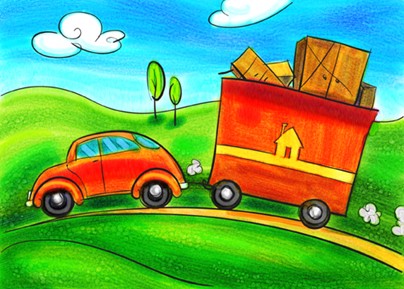 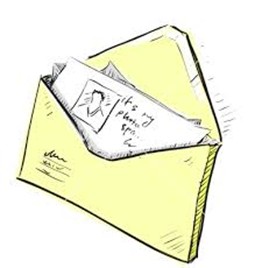 18
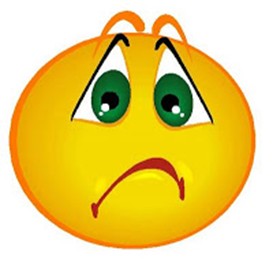 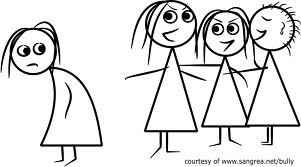 19
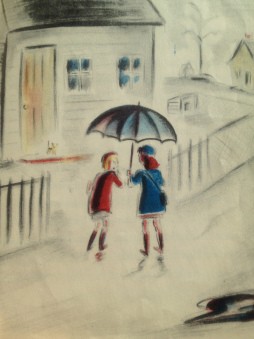 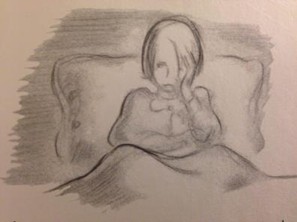 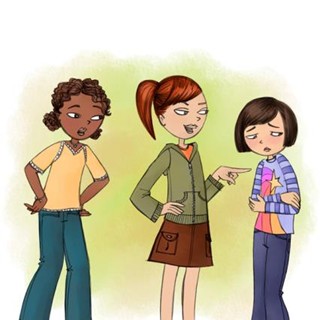 22
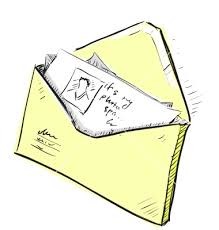 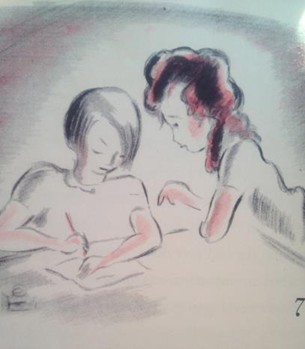 23
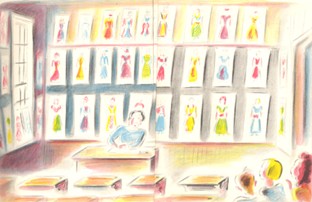 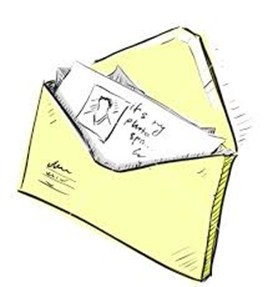 24
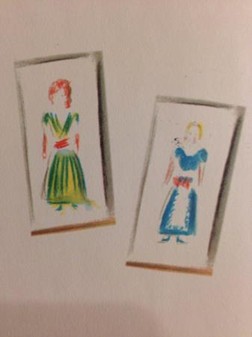 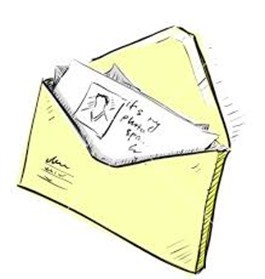 25
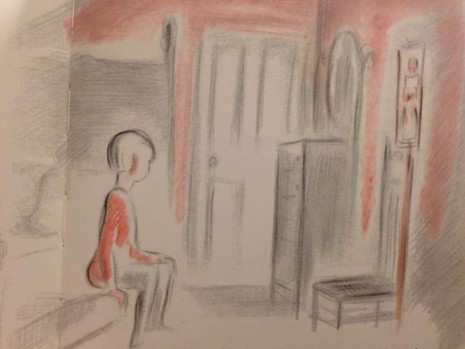 26
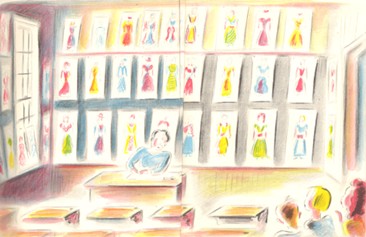 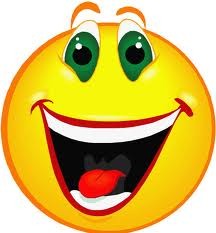 27